BUON NATALE
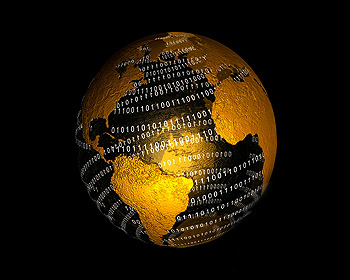 Al  Personale
Agli Studenti
Alle Famiglie
Carissimi in questo periodo  speciale dell’anno, desidero porgere  a tutti voi i miei più sinceri auguri di un sereno Natale.
Questo è il primo Natale come dirigente scolastico di questo meraviglioso istituto, e non posso che esprimere la mia gratitudine per l’accoglienza calorosa che ho ricevuto da ognuno di voi.
Il Natale è un momento di riflessione, di condivisione e di gioia. E’ un’opportunità per rinforzare i legami che ci uniscono come comunità scolastica  e per celebrare i valori  di solidarietà, rispetto e collaborazione che ci guidano nel nostro percorso educativo.
Insieme affrontiamo continue sfide per raggiungere sempre  migliori traguardi e ,sono certa che il prossimo anno ci porterà nuove opportunità di crescita e successo.
Auguro a tutti voi di trascorrere delle festività piene di pace, amore e felicità, circondati dalle persone che amate.
Che il nuovo anno ci porti la forza e l’ispirazione per continuare a costruire un ambiente scolastico stimolante e accogliente per tutti.
BUON NATALE e FELICE ANNO NUOVO
                                                                                        La Dirigente scolastica
                                                                                            Antonella Rinaldo